TCaaS Overview
Installation     
Delivered from the cloud, the installation and configuration of Expo.e TCaaS, provide End to End 24/7 management via the Expo-e management portal.

Professional Services and Consultancy
Our team of TCaaS architects, design engineers and provisioning teams are here for you from day 1 to end of the contract.
Enhanced by Expo-e Consultancy Service  offering a side-by-side assistance, designed to help your clients identify a strategic migration path forward and target areas for improvement. providing you the peace of mind that the solution is fit for purpose

Flexibility 
Tailor your solution with our modular licensing structure, only paying for what you need, with options to blend our TCaaS packages with an existing CSP services.

Integration
Enhance the capabilities with third-party applications from certified Microsoft software partners within a single service platform.

A robust multi-tenanted solution
Multi-tenant platform, integrated within our own secure private network.

Fully resilient platform
Our TCaaS platform is designed with carrier-grade resilient infrastructure, backed by robust SLA’s, underpinned by multiple UK and European private, Tier 1 carrier connections into Expo-e’s core infrastructure 

Complete Management Options
Enables channel businesses to self manage or outsource set-up and management of complex direct routing solutions to a trusted provider.

Training and Adoption
We offer training whether it's your sales and technical staff, to end-user training for your customers.
OVERVIEW 

Direct Routing lets you connect a supported, portal driven SaaS service built on Microsoft approved Session Border Controller’s (SBC) connecting to Microsoft Teams Phone service. Integrating with Third-party PSTN and complementary additional products and services.

Sell with approach
We’re here to support you, through the Sales/Referral cycle

Comprehensive Capability
Expo-e’s TCaaS service, includes a range of additional complementary solution addressing customer complex needs, typically these include, Compliance recording, Voice AI based analytics, Endpoint management, Video solutions “MTR”

Simplicity & Cost Efficiencies
A fully maintained, continuously up-to-date, cloud-powered platform which reduces costs, offers per-user pricing, has built-in resilience, security and DR 

Manage Resources  
A single pane of glass view of the multiple ‘working parts’ of a TCaaS platform ensures they are being used as efficiently as possible. These include SIP trunks, gateways, Number management, user “adoption”, endpoint devices and Session Border Controllers (SBCs). 

Monitor Call Quality 
Often there can be concerns around the quality of voice, video and conference calls. The Expo.e managed Voice service gives comprehensive quality data that can be used for trouble shooting ensuring the highest levels of service delivery.

Drive Profitability
More intuitive, personalised customer interactions create stickiness and enhance customer retention.
MS Teams vs Operator Connect vs TCaaS High Level Summary Matrix
Expo-e TCaaS Features & Benefits
Features & Benefits
Save time and reduce costs
Have a single service for all communication and collaboration needs including inbound/outbound calling, IM, chat, video, file share and more with full integration with the Microsoft ecosystem.
Always-on calling functionality
Drive productivity and responsiveness using highly available Session Border Controllers (SBCs) – within geographically diverse data centres.
Leverage existing investment into Microsoft
Use TCaaS with an O365 E3 with Microsoft Phone System licence or an O365 E5 license for each end user, enabling enterprise calling features and functionality within the Microsoft Teams interface for a rich user experience.
Resiliency
Our solutions are fully secure, resilient and managed within our purpose build data centres.
Fully managed or Channel managed solution
Our on-going 24/7 management and support from UCC specialists completely removes the IT burden from the customer's internal team to make more effective use of resources,
Option for full management or Channel management of the customer’s MS Teams and Office 365 environment, refocusing internal resources on driving developments instead of firefighting.
Portal services enabling single pain of glass visualisation of all resources available within their ecosystem.
Replace older systems
Replace legacy on-premise or hosted telephony platforms, with our Cloud-based direct routing service with built-in flexibility, resilience and anywhere, anytime access across end-user devices.
Performance monitoring
Utilise voice quality metrics to ensure the best possible user experience (UX) and drive user adoption to deliver faster time-to-value on the customer investment.
Bring Your Own-PSTN
 Supported through in-country SBC deployments for international projects offering the ability to extend the UCC estate across further sites.
Certified endpoints Management
Provide users with the flexibility of choosing how they want to work – with monitoring overlaid to continually manage call quality.
Solution Options
Dedicated TCaaS – Expo-e recognise that some customers need the added security and isolation of a dedicated service, to address this we offer a fully dedicated design and build within our secure data centres with full resilient fail over and DR options.
Multi-Tenant – For customers looking for a more cost-effective option when considering TCaaS, we offer a shared service option based on our multi-tenanted TCaaS service.
Managed User – Our on-going 24/7 management and support from UCC specialists completely removes the IT burden from the customer's internal team to make more effective use of resources. Expo-e take ownership of the general day to day running of the solution, ideal for customers who have limited IT skills, we handle MACD’s via our customer service desk.
Self-Managed – Where Expo-e builds and manages the TCaaS infrastructure, but the customer is responsible for the management of the day to day working of the system, this includes JLM, MACD’s
Portal access –  Ideal for Channel partners who offer a managed services enabling partners or end customer to control users, number management and other day to day tasks
Reporting – Suite of tools designed for the all-monitoring aspects of Voice quality, user adoption, Queue management and delivery services.
Compliant Recording -  Organisations today are highly regulated and most need to add a level of compliance to their end user solutions, these include PCI, QA AI Analytics.
Calling Bundles or PAYG – We offer inclusive UK calling bundles on a per user basis.
Endpoint Management – Provides technical support for Endpoints used by Microsoft Teams users. Support covers the fault resolution of Endpoints used in conjunction with the Expo-e TCaaS services for configuration and service issues. – Please note that this component is only available when used together with “Managed User” and supported Endpoints must be purchased from Exponential-e.
Comparing Teams Direct Routing and Operator Connect
Microsoft Teams Phone feature list
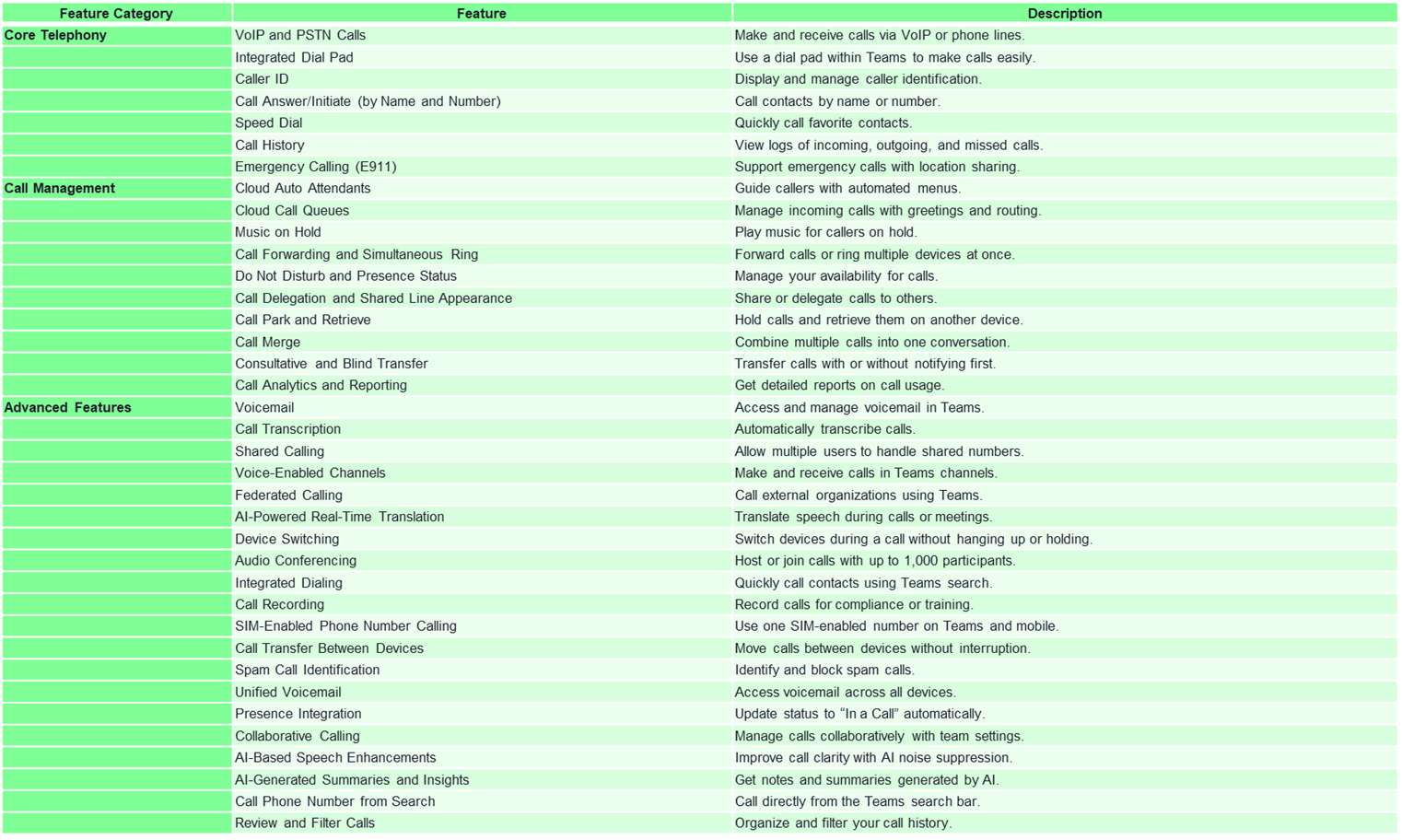